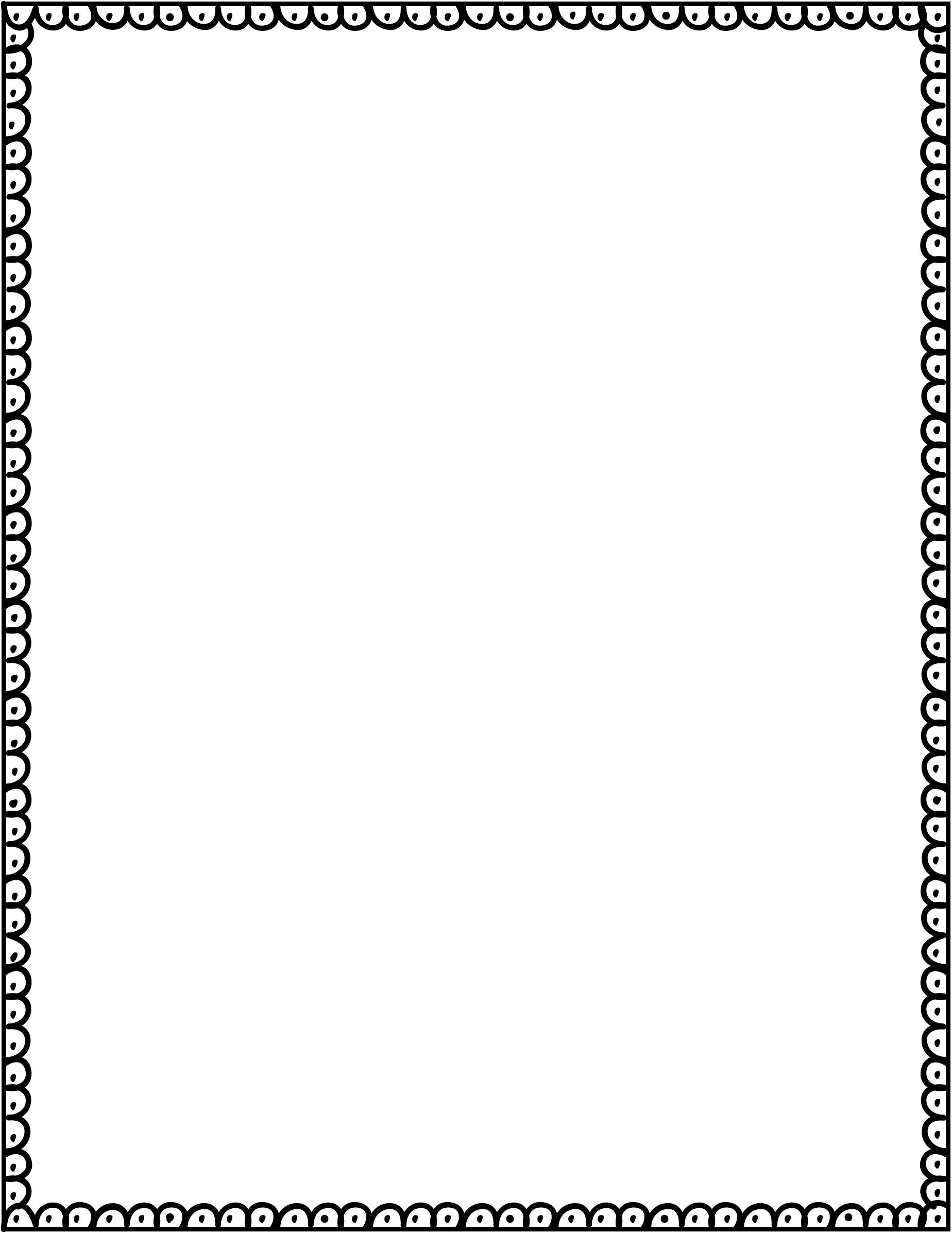 Franklin Academy
Week of: 1/6 - 1/10/20
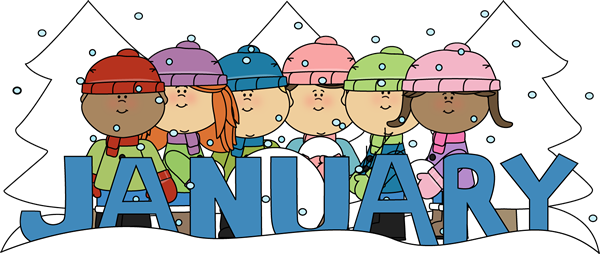 Important Information
		
School Office Hours- 
Please remember the school office is staffed from 8:00-3:45.  If you need assistance before or after hours please send an email for the fastest response.
 
School Start Time- 
School begins at 9:00 am. Classes and morning routines at 9:10. It is imperative that students are in class and ready to learn. If there is a time conflict please inform your student’s teacher.

Personal Belongings
Per state Licensing requirements please ensure ALL items are labeled with legal first name and last name.

Entering the building- 
Please DO NOT hold the door for others. 
They key pad system is  for added security and to allows for us to track when students arrive. This system not only acts as security but also as third level of tracking that is required by the State of Michigan. Please help us stay in compliance and safe by not not holding the door.
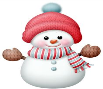 Note from the Director!
Happy  New  Year !

Welcome back to Franklin Academy; we hope everyone had an amazing Holiday break. 
We are pleased to welcome new families and teachers this  week!

This was a great week in the classrooms. Our teachers  are thrilled to see their students again.

Please make sure to check your child’s folder, cubby or backpack daily for important communication from your student’s  teacher.

Have a SUPER weekend!
Classroom Corner

Fireflies- This week these amazing learners have  learned  all about snow and  outside  weather. Next week they will explore winter!

Bees- This  week the Bee class welcomed new friends, and started  their unit on winter. Next week they will continue exploring all things winter.

Caterpillars- This week Caterpillars welcomed  new  friends and worked on letter recognition and letter sounds. They also reviewed classroom rules and past letters and  numbers. Next week they will dive in to letters, numbers and polar animals!

Butterflies- The Butterfly class welcomed new students this week. The class continued letter writing and number correlation. The class also explored all things winter.

Ladybugs-The Ladybug class came back from break ready to work. This week the class began to explore all things winter, The class continued with sight words and math skills.
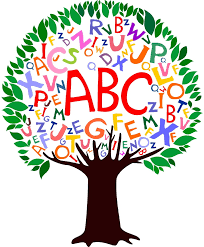 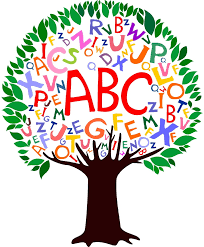 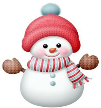 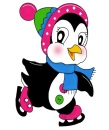 SAVE THE DATE!!!!

SAVE THE DATE





SAVE THE DATE!

1/20- No school

1/27-Lunch orders due

Feb 14-18- No school!
Mid winter break
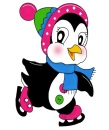